Resource Augmentation
Amit Sandler, original Episode by Tim Roughgarden
Today
Online Algorithms!
Online (And Offline) Paging
How the two relate
Different bound on Online Paging
Offline (“And Online”) Routing
How the two relate
Online and offline Scheduling
You know the deal
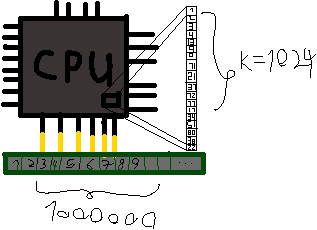 Paging
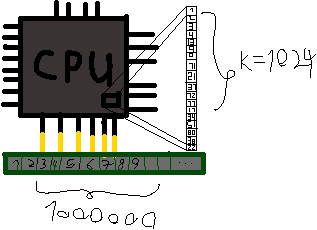 CPU wants to read 7
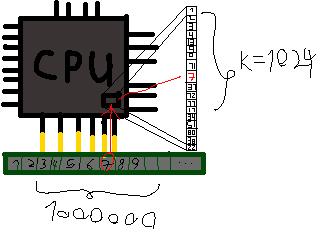 Simple Optimal Solution
Simple Optimal algorithm can solve it in linear time (With some assumptions)
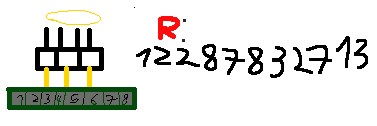 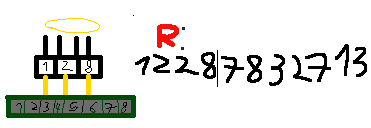 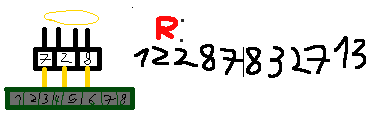 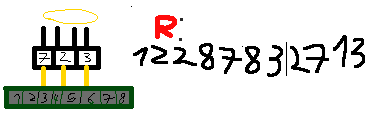 Furthest in Future Algorithm
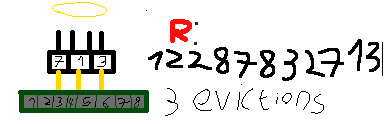 Problem
In real life, we don’t have access to the whole memory request stream
Need to use an online method, such as LRU – Least Recently Used
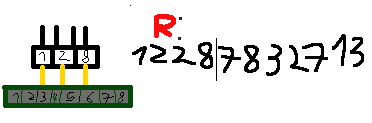 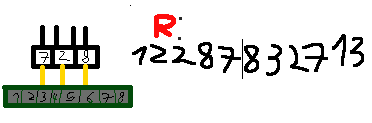 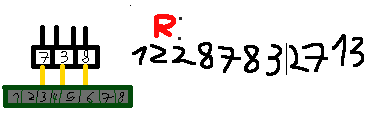 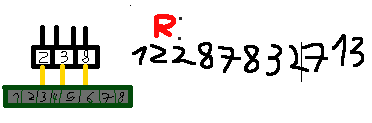 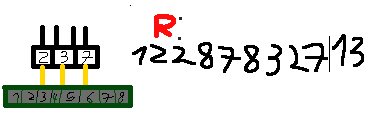 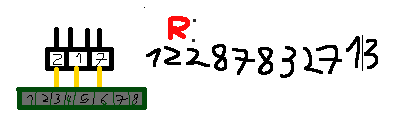 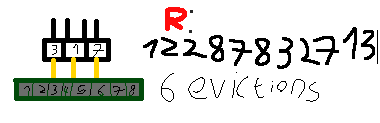 Comparison
Comparing our Algorithms
The competitive ratio of LRU is k 

Lower bound for the ratio – If cache size is k, a stream of 1,2,3,...k,k+1,1,... causes every read to fault on LRU but FIF just trashes k+1 accesses
(Actually wrong, but its still the right example – Pictures show wrong behevior)
We will see:
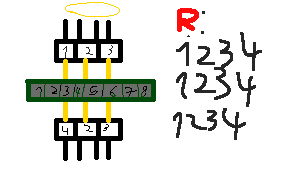 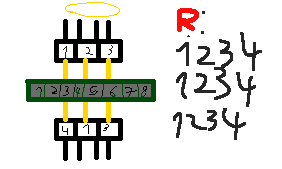 Very bad
We wish to compare FIF and LRU in a way that doesn’t make LRU, a good algorithm in practice, so bad
Many non practical algorithms have identical bounds
Need to use Resource Augmentation
Resource Augmentation
Can’t compare FIF to LRU
But what if we weaken FIF in some way to make it comparable?
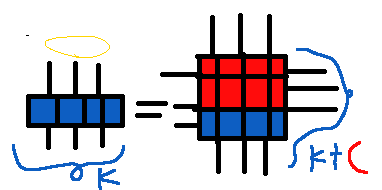 Theorem
Theorem (Sleator and Tarjan 1985) –
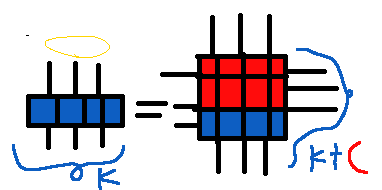 Proof of bound
Take random sequence, break it into b maximal blocks of k+c distinct pages
Bound page faults from above and below
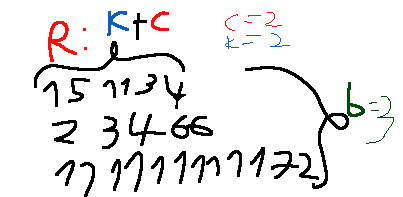 Upper Bound
LRU evicts at most k+c pages each block – Each page is evicted once from the cache
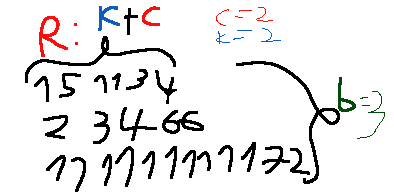 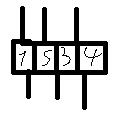 Lower Bound
In each shifted block, k+c new pages come
Only k-1 may have been stored
FIF needs to evict c+1 pages per block
Last block is of unknown size
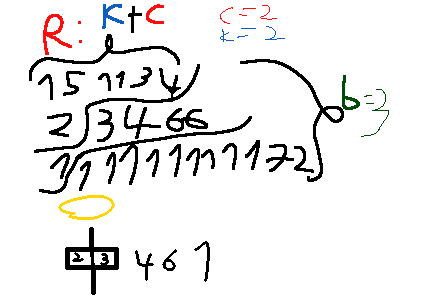 Putting it all together
Other Bound
Proof
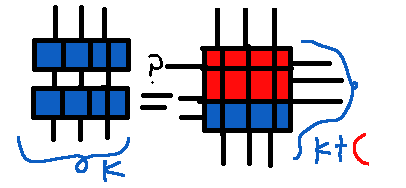 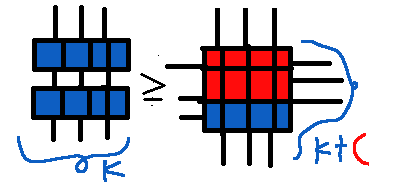 The good Case
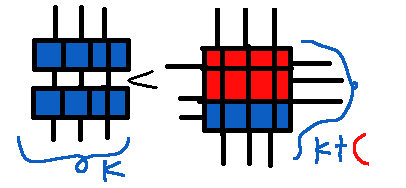 The Bad Case
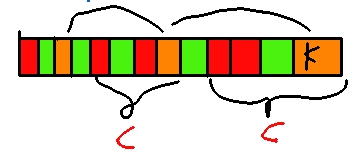 Calculations
More Calculations
Selfish Routing
Example 1
t
1
s
Example 2
t
1
s
Example 3
1
Optimal flow – Half choose the top path, half bottom, again, by minimizing a function
s
t
0
1
Example 4
1
s
t
1
Theorem
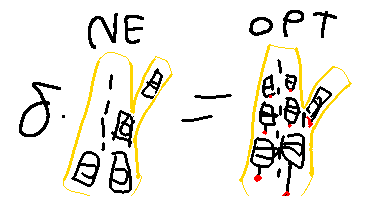 Proof – Parallel edges
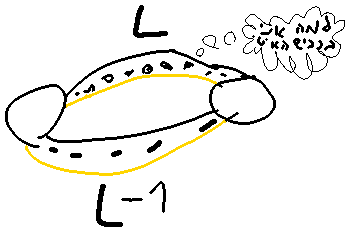 Calculation
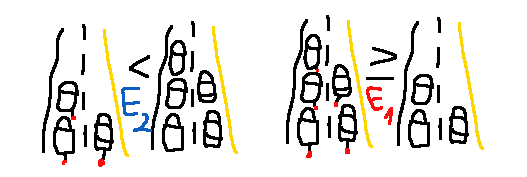 Calculation
Proof – General Graphs
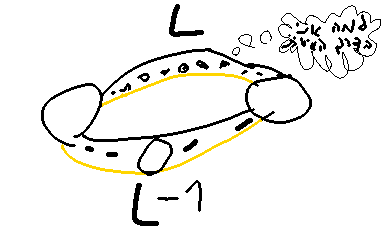 Proof – General Graphs
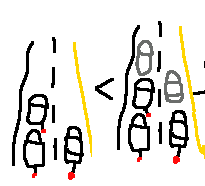 How much did we slow down OPT?
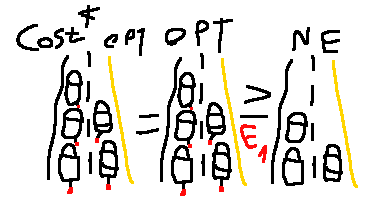 How much did we slow down?
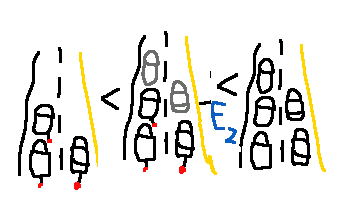 Calculation
Putting it all together,
Scheduling
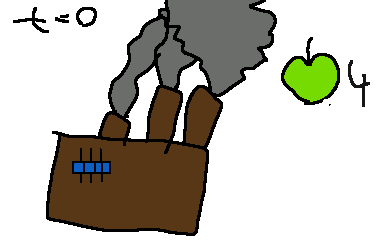 Algorithm
Ideal Algorithm is online!
SRPT – Shortest Remaining Processing time
Complete task closest to completion
But what if we don’t know how long our tasks take?
Non Clairvoyant Algorithm
Do least processed task – Shortest elapsed time first – SETF
Similar motive to LRU
However, things might not be as so bright...
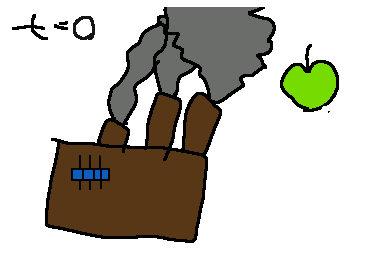 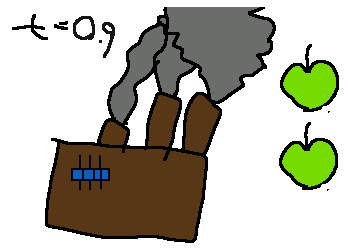 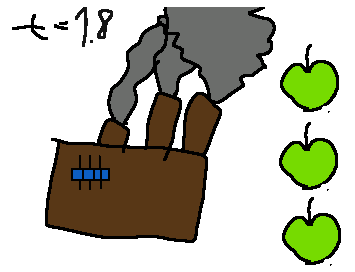 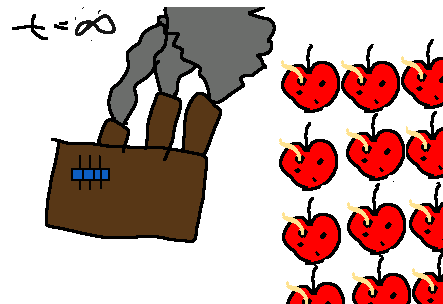 Resource Augmentation!
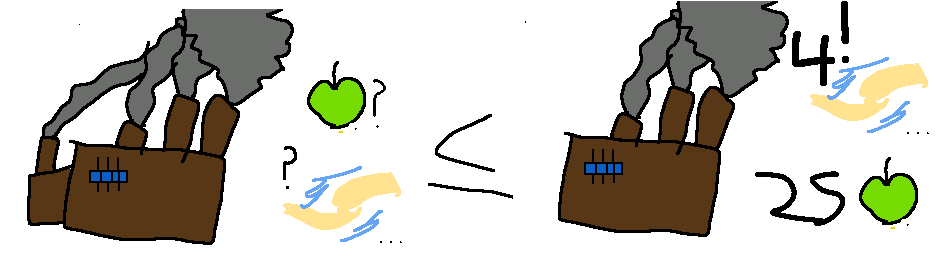 Thanks for coming!
Any questions?





May your resources be augmented